ГБДОУ № 34 Василеостровского района Санкт-Петербурга
Воспитатель Трубайчук М.С.



«ЭКСКУРСИЯ ВЫХОДНОГО ДНЯ .
ЗДАНИЕ ГОРНОГО ИНСТИТУТА НА НАБЕРЕЖНОЙ ЛЕЙТЕНАНТА ШМИДТА»
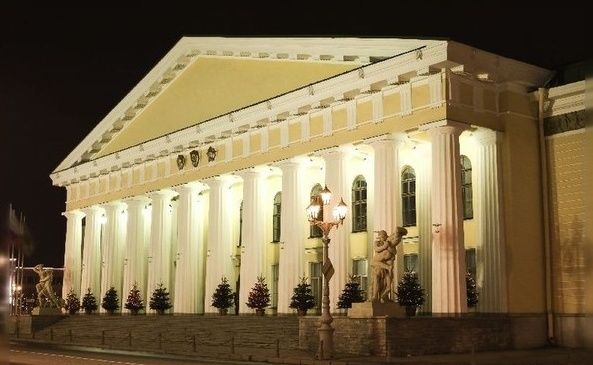 Этой осенью знаменитому Горному институту исполняется 250 лет! В честь этого события давайте прогуляемся до набережной лейтенанта Шмидта и полюбуемся на здание Горного!Горный университет – первое высшее техническое учебное заведение России. Указ о его создании в 1773 году подписала императрица Екатерина II, а величественный архитектурный ансамбль, предназначенный специально для учащихся Горного училища, как тогда назывался вуз, построил великий российский зодчий Андрей Воронихин.
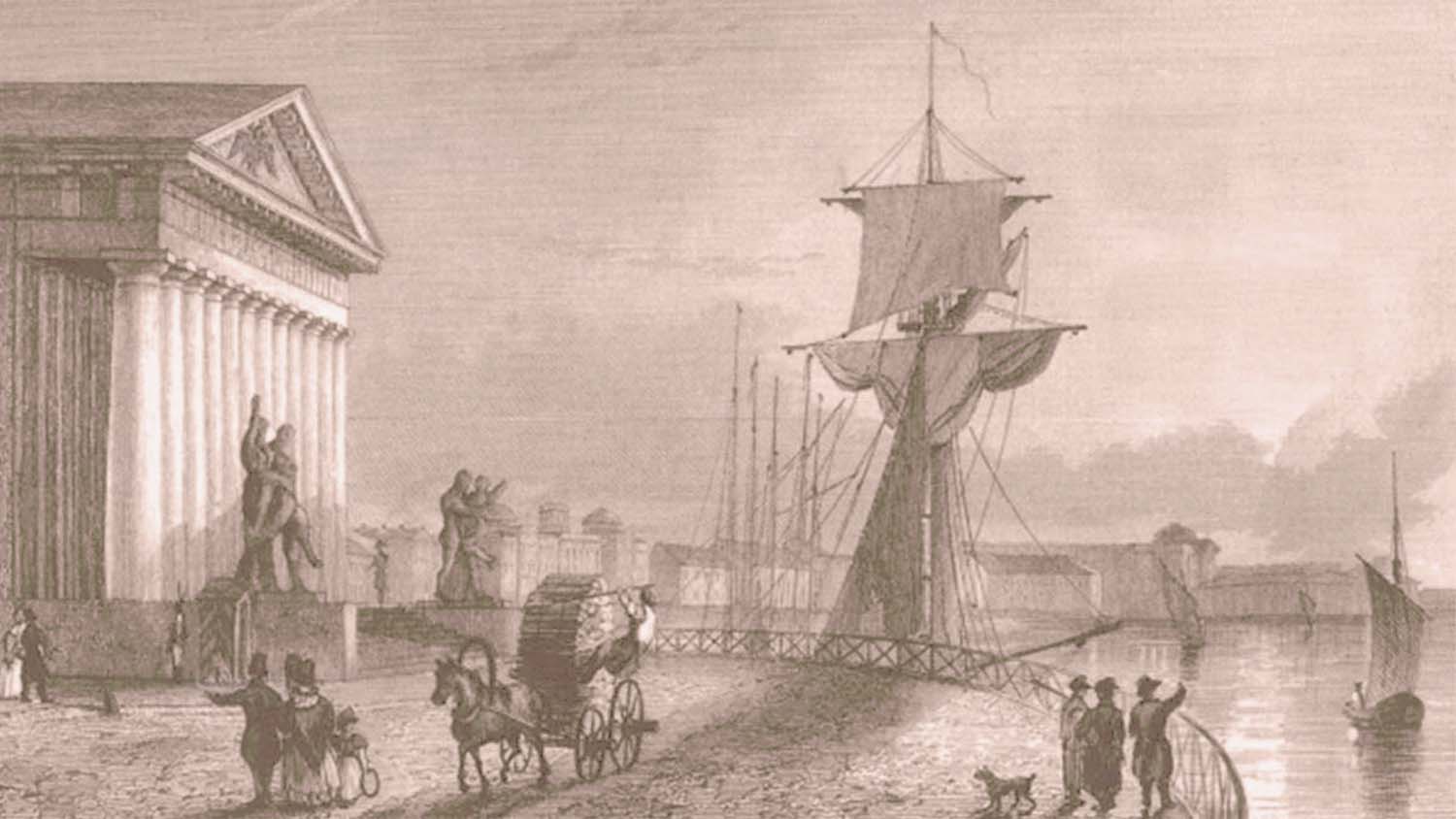 Здание Горного института на набережной Лейтенанта Шмидта занимает первый от Финского залива квартал, застроенный в 1720х годах жилыми домами по типовому проекту Д. Трезини. Здесь были построены пять двухэтажных жилых зданий на подвалах с высоким крыльцом. Основанное в 1773 году Екатериной II Горное училище разместили в выкупленных у графа П.Б. Шереметева двух домах. К этому времени они были объединены в одно здание, находящееся на углу набережной и 22-й линии. В 1773–1774 годах эти дома были перепланированы для нужд учебного заведения.
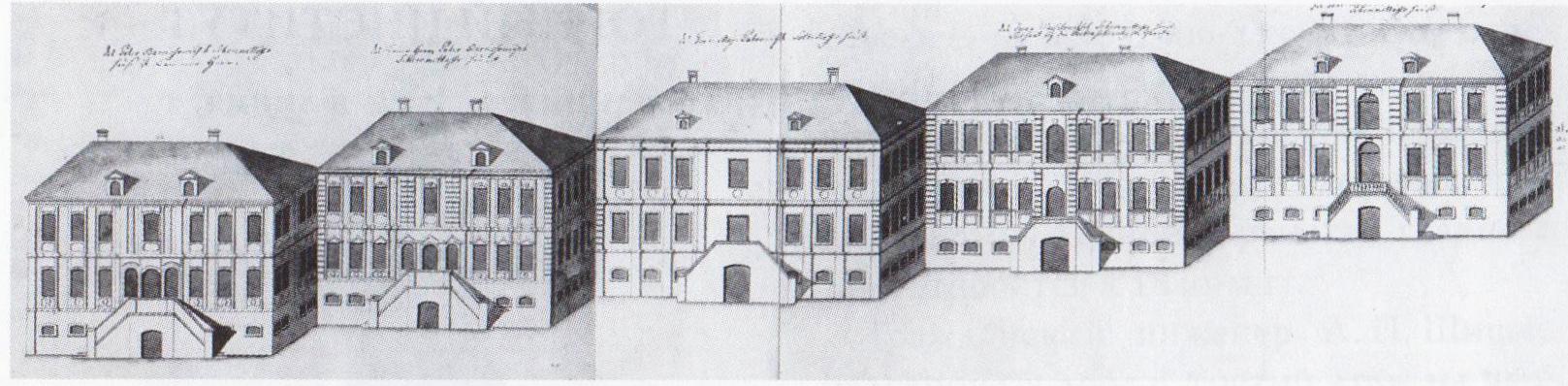 В 1720-е годы этот квартал занимали пять жилых домов в ступенчатой застройке, возведенных по типовым проектам
В 1787 году со стороны 22-й линии к училищу был пристроен двухэтажный с мезонином Музейный флигель. Здесь разместился Колонный зал, где выставили образцы минералов. Второе название Колонного зала — Минеральный кабинет. В 1800х годах территорию училища расширили за счёт других зданий на набережной между училищем и 21-й линией. Их выкупили у купца Е.И. Неймана и Фурсовой. В 1804 году по повелению Александра I училище было преобразовано в Горный кадетский корпус.
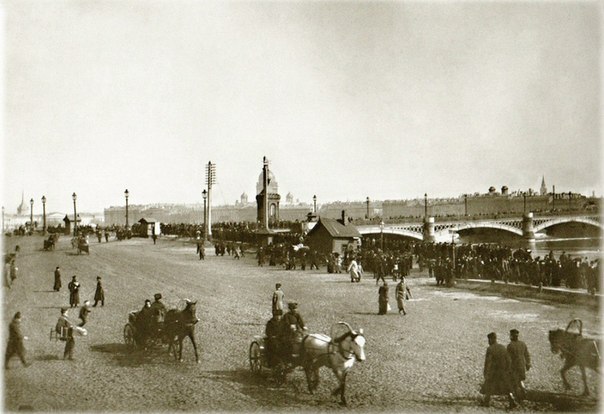 Николаевская набережная (ныне Набережная Лейтенанта Шмидта), где расположено здание Горного института
В 1800х годах территорию училища расширили за счёт других зданий на набережной между училищем и 21-й линией. Их выкупили у купца Е.И. Неймана и Фурсовой. В 1804 году по повелению Александра I училище было преобразовано в Горный кадетский корпус.
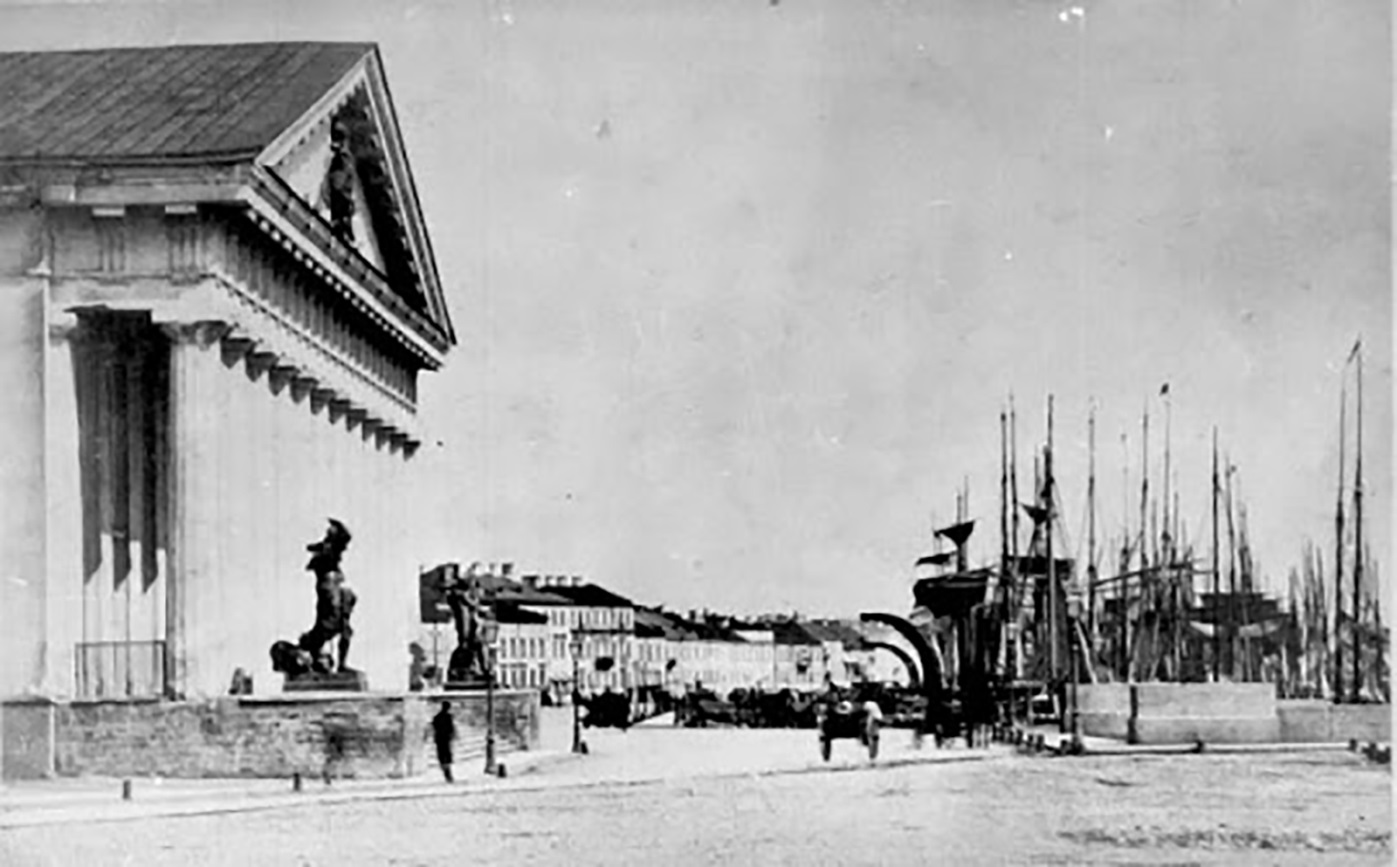 Здание Горного института, конец 19 века
Здание Горного, конец 19 века
Главный вход в новое здание был выделен классическим портиком. Рядом с ним были установлены скульптуры «Геракл, удущающий Антея» и «Похищение Прозерпины» работы С.С. Пименова и В.И. Демут-Малиновского соответственно. Их выполнила в Музей Горного института1809–1811 годах артель мастера С.К. Суханова. Сбоку от портика размещены барельефы скульптора В.И. Демут-Малиновского «Аполлон, приходящий к Вулкану за колесницей» и «Венера, требующая у Вулкана доспехи Марса».
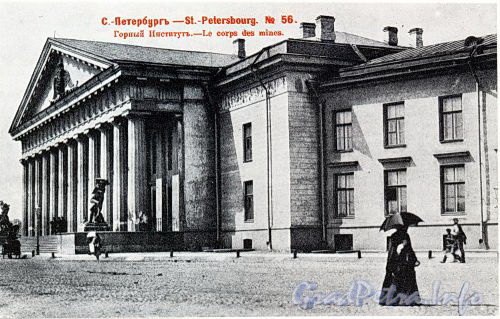 По краям широкой парадной лестницы скульптурные барельефы украшают стены здания — «Венера приходит к Вулкану за военными доспехами Марса» и «Аполлон приходит к Вулкану за изготовленной для него колесницей» работы Демут-Малиновского.
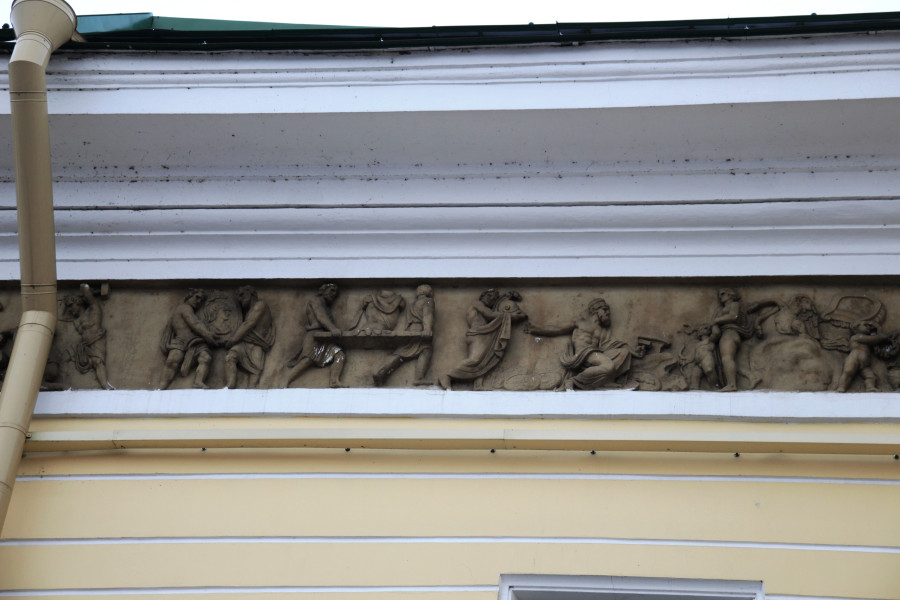 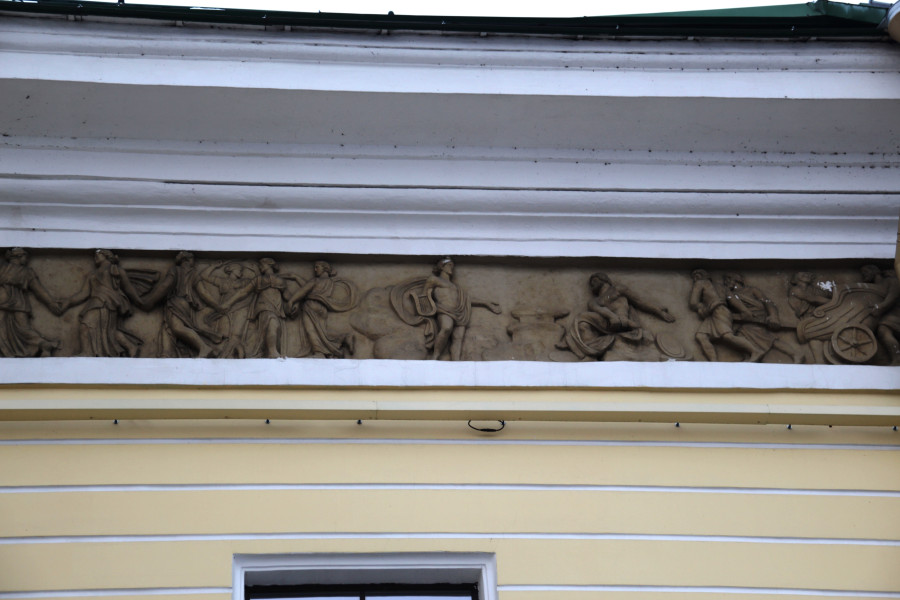 Скульптура ««Геракл, удущающий Антея» работы С.С. Пименова. Первая обращает нас к древнему мифу, по которому греческий герой Геракл, сын могущественного Зевса, вступил в единоборство с Антеем, сыном земли. Мать-земля придавала ему силы, и как только Антей оказался оторванным от земли, Геракл одолел его. К образу Геракла не раз обращались мастера искусства XVIII века, когда нужно было аллегорически передать силу, мощь и величие. Обратились к нему и авторы Горного института, желая в напряженный исторический момент, когда приближались события Отечественной войны 1812 года, снова напомнить современникам о доблести, гражданственности и патриотическом долге. Геракл мощным объятием сковал своего врага. Сила и напряженность чувствуются в крепко поставленной фигуре героя; голова его упрямо наклонена - нелегко дается ему эта победа. Отчаяние и полное бессилие передано в запрокинутой голове Антея; страдание написано на лице, предсмертный крик готов сорваться с уст.
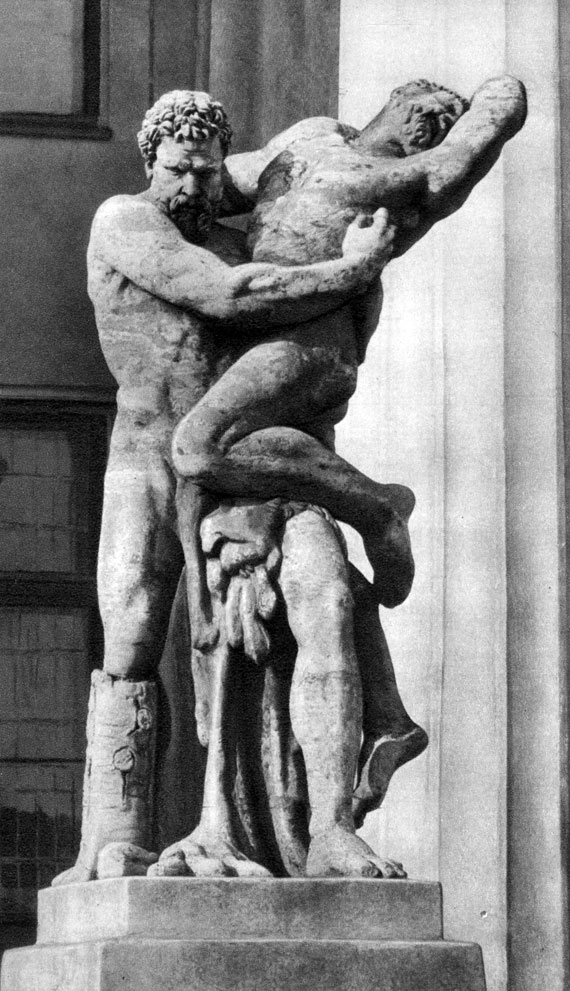 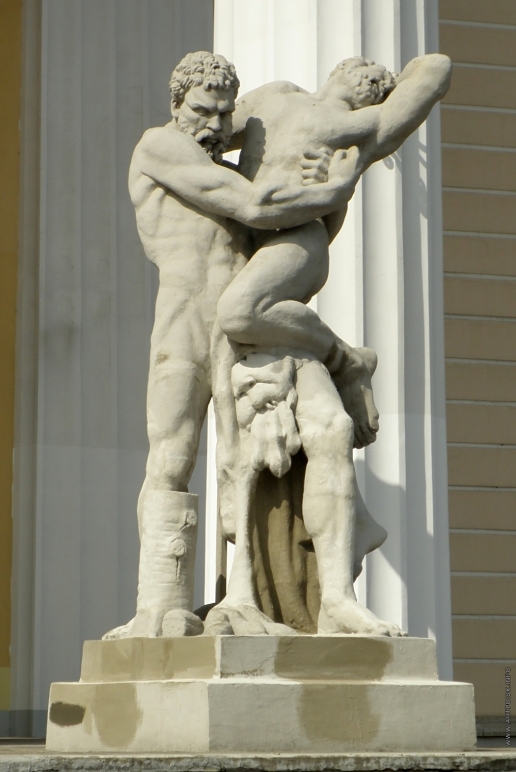 Иначе решена вторая группа "Похищение Прозерпины Плутоном", созданная Демутом-Малиновским. По античному мифу Прозерпина, дочь богини плодородия Деметры, была похищена Плутоном, богом подземного царства. В этой группе силы неравноценны - сравнительно легко далась Плутону победа. Борьба не требовала большого напряжения сил. Плутон легко устремился вперед со своей ношей. Мощи и силе, присущим фигуре Геракла, противопоставлены динамика и стремительность Плутона.Обе скульптурные группы, передающие различные по силе драматизма и напряженности сцены борьбы, согласованы не только друг с другом, но и со всем зданием. Ракурсы и повороты фигур, общая композиция групп строго симметричны и обеспечивают удивительную уравновешенность центральной части фасада. Выполненные из пудостского камня, того же материала, что и колонны портика, они отличаются большой обобщенностью художественного языка.
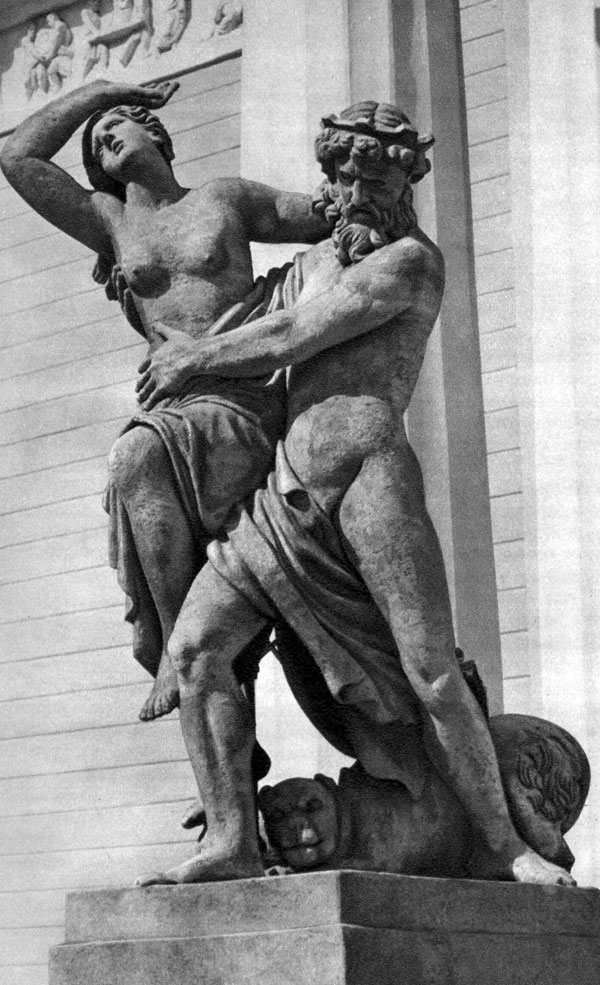 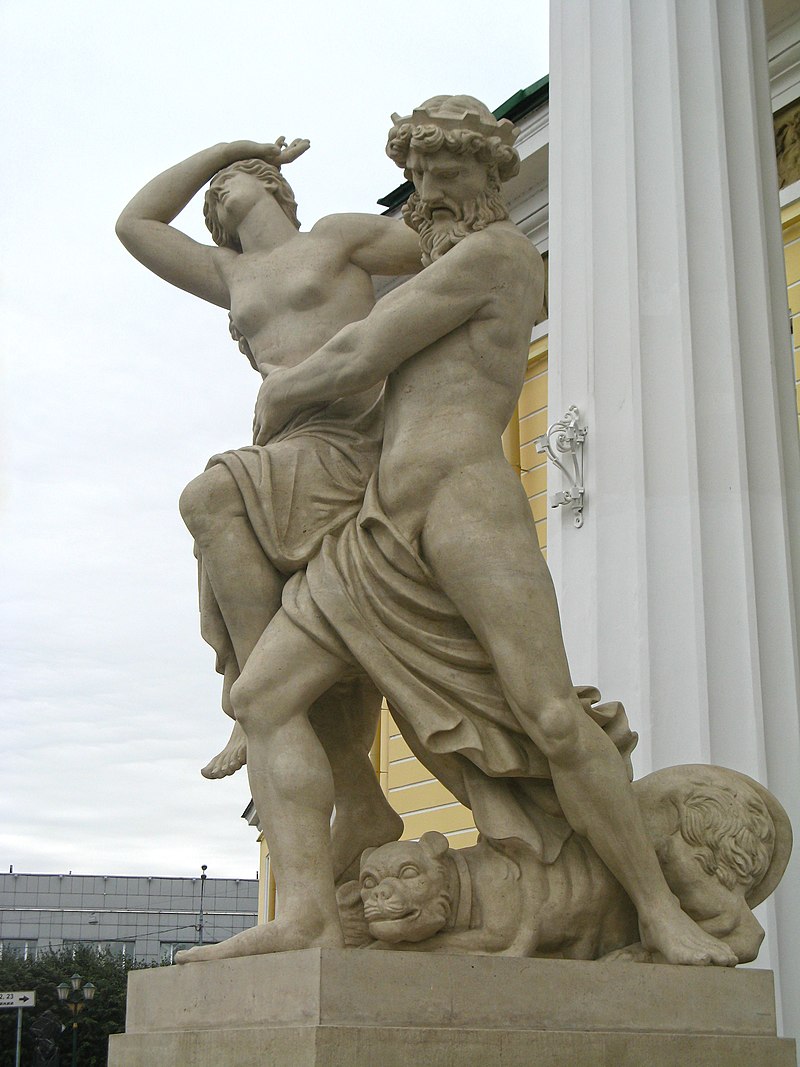 С 1834 году учебное заведение стало именоваться Институтом корпуса горных инженеров, затем — Горным институтом. В 1906 году севернее Офицерского флигеля построен новый корпус для химической лаборатории. В 1936–1937 годах Лабораторный корпус был надстроен третим этажом. В настоящее время учебное заведение именуется Санкт-Петербургским Государственным Горным институтом, является одним из самых престижных в России. С ним связаны имена А.П. Карпинского, В.А. Обручева, П.М. Обухова, Ф.Н. Чернышова, Г.В. Плеханова.
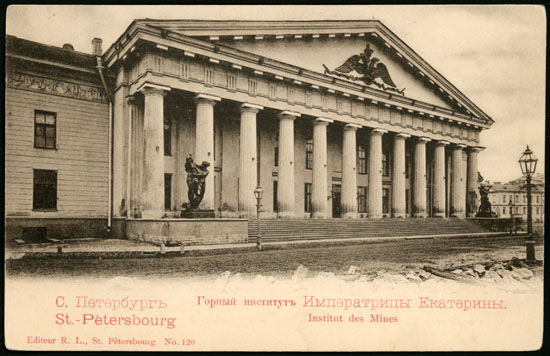 Прекрасной вам прогулки по нашему любимому городу!
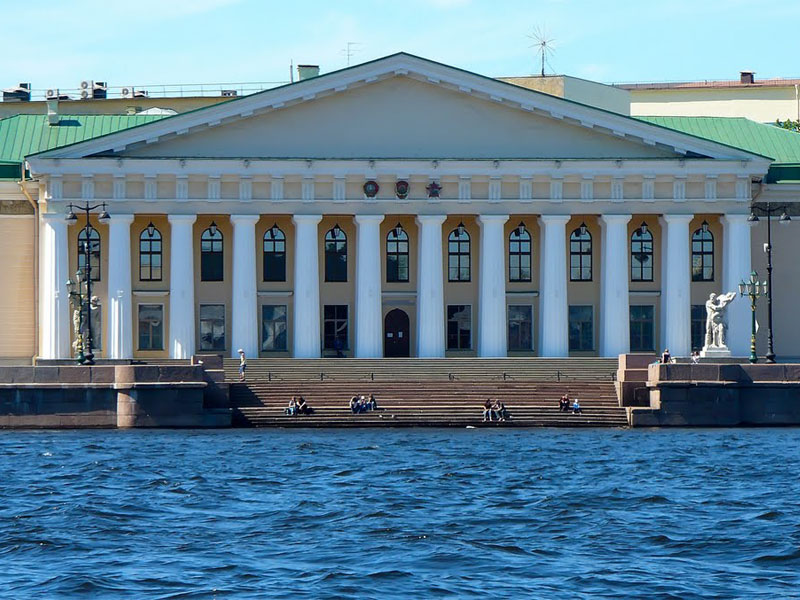